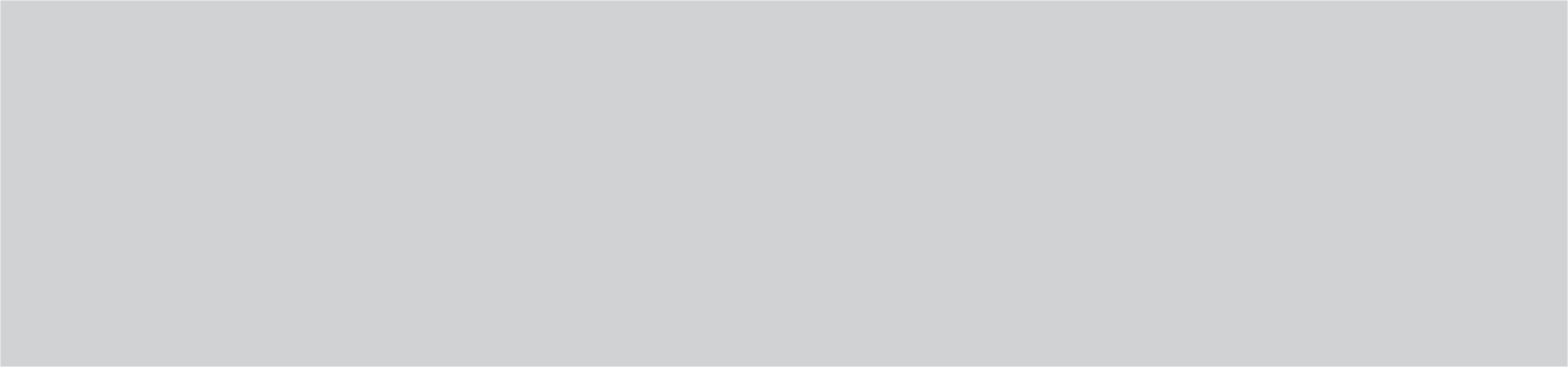 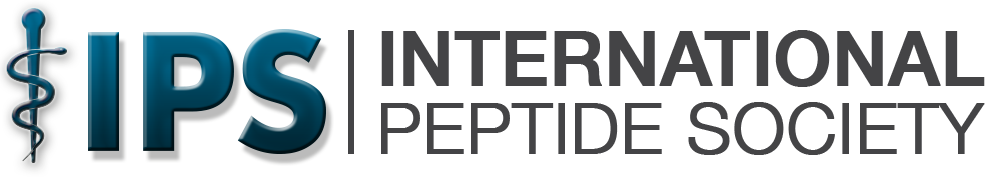 Thymosin Alpha-1
THYMOSIN
Thymosin alpha 1 (TA1)
Synthetic peptidomimetic hormone of thymosin
28 amino acids
Thymosin secreted by the thymus
Modulates innate immunity - pleiotropic
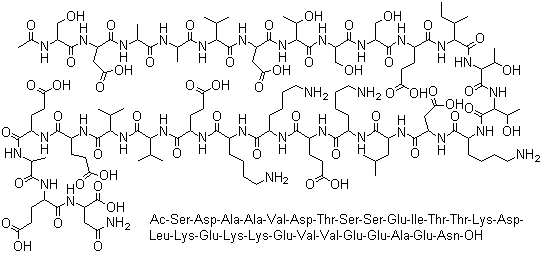 2
THYMOSIN ALPHA 1 (TΑ1)
Promotes T cell differentiation and maturation

In vivo and in vitro data

Decreases T cell apoptosis

Improves Th1 responses

Balances Th1/Th2

Activates indoleamine 2.3-dioxygenase enzyme  - dampens immunity
Yang X, Qian F, He H, et al. Effect of thymosin alpha-1 on subpopulations of Th1, Th2, Th17 and regulatory T cells (Tregs) in vitrol. Braz J Med Biol Res. 2012;45(1):25-32. 
Romani L, MorettiS, Fallarino F, et al. Jack of all trades: thymosin alpha-1 and its pleiotropy. Ann NY Acad Sci. 2012;1269:1-6.
3
Ta1 EFFECTS
Improves production of IL-1 beta, IFN-γ, IL-2, IL-3 , IL-6, IL-10

Improves NK cell activity and TNF-alpha 

Improves macrophages and B-cells

Upregulates MHC Class I expression in antigen expressing cells

Inhibits viral replication

Improves CD3+CD4+CD8+ cells
Goldstein AL.  History of the discovery of the thymosins Ann N Y Acad Sci. 2007;1112: 1– 13. 

Giuliani C, Napolitano G, Mastino A et al. Thymosin-alpha1 regulates MHC class I expression in FRTL-5 cells at transcriptional level. Eur J Immunol 2000; 30:778–86.
4
Ta1 EFFECTS
Enhances dendritic cells

Enhances antibody responses

Blocks steroid-induced apoptosis of thymocytes

Anti-tumor effects

Protection against oxidative damage
Goldstein AL.  History of the discovery of the thymosins Ann N Y Acad Sci. 2007;1112: 1– 13.

Haritos AA, Goodall GJ, Horecker BL. Prothymosin alpha: isolation and properties of the major immunoreactive form of thymosin alpha 1 in rat thymus. Proc Natl Acad Sci U S A 1984; 81: 1008-1011.
5
IMMUNE DYSFUNCTION (TH1-TH2 SHIFT)
Studies report immune dysfunction is associated with a wide-variety of common chronic illnesses
Chronic Stress
Depression
Metabolic Syndrome
Weigh management issues
Insulin resistance and type 2  diabetes
Anti-Aging effects – increased oxidative stress
Chronic fatigue syndrome/fibromyalgia
Autoimmune conditions
Cancer 
Chronic 
Environmental toxins
Chronic infections, including Lyme, viruses,  candida and many parasites 
Glutathione depletion consistently results in TH1-TH2 shift
Dysbiosis
Food allergies or sensitivities
Zinc and selenium deficiencies
6
Ta1 MECHANISM OF ACTION
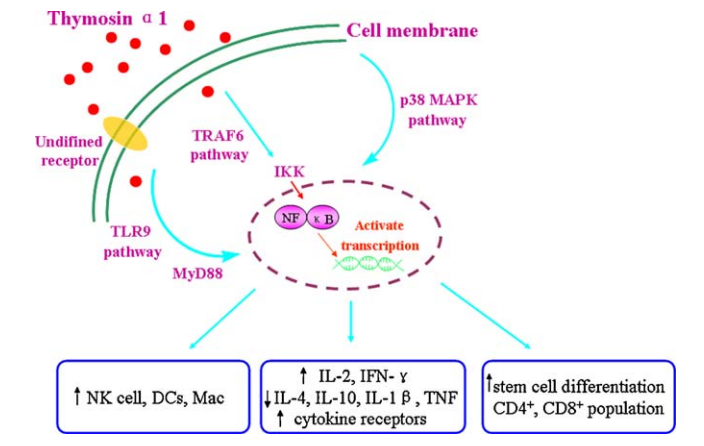 7
Tα1 APPLICATIONS
Conditions requiring immune response modulation

Hepatitis B and C

Treatment of HIV/AIDS 
Can be used in conjunction with oral antiretroviral treatments 

Cancer treatment/chemotherapy adjunct
Non-small cell lung , hepatocellular, malignant melanoma

DiGeorge’s Syndrome
Rasi G, Terzoli E, Izzo F, et al. Combined treatment with thymosin alpha 1 and low-dose interferon alpha after dacarbazine in advanced melanoma. Melanoma Res. 2000;10:189-192.

Matteucci C, Grelli S, Balestrieri E, et al. Thymosin alpha 1 and HIV-1: recent advances and future prospectives. Future Microbiol. 2017;12:141-155.
8
Tα1 APPLICATIONS
Depressed response to vaccinations

Lyme disease

Chemo attractant stimulation 

Adjunct to flu vaccines especially in geriatrics

Chronic inflammatory conditions – autoimmunity
CFS/Fibromyalgia
Ershler WB, et al. Thymosin alpha 1 as an adjunct to influenza vaccine in the elderly: rational and trial summaries. Ann NY Acad Sci. 2007;1112:375-84.
9
Tα1 APPLICATIONS
Sepsis

May reduce hemoatological toxicity of cytotoxic drug therapies
Cyclphosphamide
5-fluorouracil (5FU)
Dacarbazine
Ifosfamide
Liu D, et al. The efficacy of thymosin alpha 1 as immunomodulatory treatment for sepsis: a systematic review of randomized controlled trials. BMC Infect Dis. 2016;16:488.

An TT, et al. [Primary assessment of treatment effect of thymosin alpha 1 on chemitherapy-induced neurotoxicity. Ai Zheng . 220004; 23(Suppl):1428-30.
10
Ta1 DOSAGE
General dosage
1.5 mg SubQ every 3rd day
Treatment from 2 weeks for viral infection and 3 months or longer for HIV/cancer /Hepatitis B,C or complicated immune suppression or over-activation
Multiple over-lap of usage
11
Zadaxin - Thymalfasin
Zadaxin  (thymalfasin) - SciClone Pharmaeuticals – Chinese

Approved in 30 countries
FDA approved under Orphan Drug Program in US

Indicated as monotherapy or combined with interferon for treatment of Hepatitis B and C

Phase III trials for Hep C

Phase II trials for Hep B
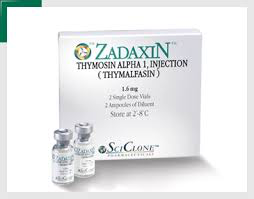 12
Zadaxin - Thymalfasin
Zadaxin monograph also reports beneficial in 
Also used in cancer and chemotherapy - immune support

HIV/AIDS – adjunct to antiretroviral therapies

Drug resistant TB

Autoimmune disorders
13
Zadaxin - Thymalfasin
Zadaxin General dosage 
1.6 mg, injected SubQ, 2 times weekly for 6-12 months
Patients weighing < 40 kg, dosage adjusted to 40 mcg/kg, 2 times weekly.

1.6mg vials

Reconstitute with 1ml = 1.6mg/ml

Very low incidence of adverse effects
14
[Speaker Notes: Matteucci C, Grelli S, Balestrieri E, et al. Thymosin alpha 1 and HIV-1: recent advances and future prospectives. Future Microbiol. 2017;12:141-155.]